WELCOME
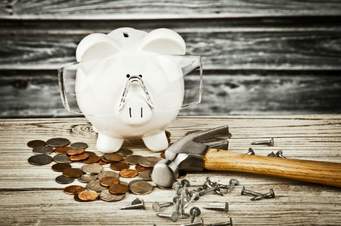 CAPITAL  BUDGETING
Capital  Budgeting
Capital budgeting is the making of long-run
planning decisions for investments in
projects and programs.
It is a decision-making and control tool that
focuses primarily on projects or programs
that span multiple years.
Capital  Budgeting
The process through which different projects are evaluated is known as capital budgeting.

Capital budgeting is defined “as the firm’s formal process for the acquisition and investment of capital.  It involves firm’s decisions to invest its current funds for addition, disposition, modification and replacement of fixed assets”.
Meaning
Capital  Budgeting
“Capital budgeting is long term planning for making and  financing proposed capital outlays”- Charles T Horngreen
“

The main features of capital budgeting are, 
	  a. potentially large anticipated benefits
    	  b. a relatively high degree of risk
 	  c. relatively long time period between the initial outlay and 	      the anticipated return. 
                                    - Oster Young
Nature of  capital budgeting
There is an investment of funds in long term activities.
It involves large outlays.
Current funds are exchanged for future benefits.
The future benefits are expected over a number of years in future.
It  involves  a high degree of risk 
 capital budgeting decision is  irreversible. It requires careful consideration.
Gestation period is long. Gestation period is the period between the initial outlay and anticipated return.
Significance of capital budgeting
The success and failure of business mainly depends on how the available resources are being utilised.
   
Main tool of financial management.

All types of capital budgeting decisions are exposed to risk and uncertainty.
.
Significance of Capital  Budgeting
Capital rationing gives sufficient scope for the financial manager to evaluate different proposals and only viable project must be taken up for investments.

Capital budgeting offers effective control on cost of capital expenditure projects.

It helps the management to avoid over investment and under investments.
Role  of Capital  Budgeting
Huge Investment: Capital budgeting Decisions involve huge investment in permanent assets. Hence it requires careful Planning and appraisal.

Long term Implications: Capital budgeting Decisions have long term effects on the future profitability and cost structure of the firm. A right decision may bring amazing returns, while a wrong decision may endanger the survival of the firm.
Role  of Capital  Budgeting
Irreversible decision: Capital budgeting Decisions once made cannot be reversed easily. It is not possible to abandon the project once the funds have been invested in it.

Risk: Long term commitment of funds involve greater risk and uncertainty. The longer is the period of project, the greater may be the risk and uncertainty

Growth:  The Capital budgeting Decisions affect the rate and direction of growth of a firm.
Role  of Capital  Budgeting
Impact on firm’s competitive strength: The Capital budgeting Decisions affect the  capacity and strength of a firm to face competition. It is so because the capital investment decisions Affect the future profits and costs of the firm.

Most difficult decision: The Capital budgeting Decisions are very difficult to make. These decisions involve forecasting of future conditions for estimating the future cash flows.
Role  of Capital  Budgeting
Cost control: In capital budgeting there is a regular comparison of budgeted and actual expenditures. Thus cost control is facilitated through capital budgeting.

Wealth maximisation: The basic objective of financial management is to maximise the wealth of the shareholders. Capital budgeting  helps to achieve this basic objective.
Role  of Capital  Budgeting
Economic and social consequences because of large size: There is an ever increasing trend towards the creation of larger business units by amalgamation and globalization.
Capital budgeting process
Capital budgeting is a six-stage process:
1. Identification stage
2. Search stage
3. Information-acquisition stage
4. Selection stage
5. Financing stage
6. Implementation and control stage
Capital budgeting process
Project generation:

The investment proposal may fall into one of the following categories:  
Proposals to add new product to the product line,
proposals to expand production capacity in existing lines
proposals to reduce the costs of the output of the existing products without altering the scale of operation.  
Sales campaining, trade fairs people in the industry, R and D institutes, conferences and seminars will offer wide variety of innovations on capital assets for investment.
Capital  Budgeting
2.Project Screening: each proposal is subjecting to a preliminery screening process in order to assess whether it is technically feasible, resources required are available, and expected return are adequate to compensate for the risks involved.
Capital  Budgeting process
3. Project Evaluation:  it involves two steps

Estimation of benefits and costs:  the benefits and costs are measured in terms of cash flows.  The estimation of the cash inflows and cash outflows mainly depends on future uncertainities.  The risk associated with each project must be carefully analysed, and sufficient provision must be made for covering the different types of risks.  

Selection of an appropriate criteria to judge the desirability of the project:  It must be consistent with the firm’s objective of maximising its market value.  The technique of time value of money may come as a handy tool in evaluation such proposals.
Capital  Budgeting process
Project Selection: The screening and selection procedures are different from firm to firm.

Project Evaluation and implementation: The finance manager has to prepare periodical reports and must seek prior permission from the top management.  Systematic procedure should be developed to review the performance of projects during their lifetime and after completion.
Capital  Budgeting process
6.   Performance Review : The follow up, comparison of actual performance with original estimates not only ensures better forecasting but also helps in sharpening the techniques for improving future forecasts.
Factors influencing capital budgeting
Availability of funds
Utilisation of funds
Urgency of projects
Expectation of future earnings
Intangible factors
Risk and uncertainities
Minimum rate of return on investment
Structure of capital
Government policy
Factors influencing capital budgeting
Lending policies of financial institutions
Earnings
Capital return
Economical value of the project
Working capital 
Accounting practice
Trend of earnings
Taxation policy
OBJECTIVES OF capital budgeting
To ensure the selection of the possible profitable capital projects.
To ensure the effective control of capital expenditure, achieved by forecasting the long term financial requirements.
To make an estimation of capital expenditure during the budget period and to see that the benefits and costs are measured in terms of cash flow.
OBJECTIVES OF capital budgeting
To determine that the required quantum takes place as per authorisation and sanctions.
To facilitate coordination of inter-departmental project funds among the competing capital projects.
To ensure the maximisation of the profit by allocating the available investment.
APPROACHES TO Capital  Budgeting
LIMITATIONS OF Capital  Budgeting
The benefits from investments are received in future.
Some factors affecting investment proposals cannot be expressed in money value.
It is difficult to estimate the period for which investment is to be made and income will generate.
It is difficult to estimate the rate of return because future is uncertain.
It is difficult to estimate the cost of capital
Capital  Budgeting
Information Required for Capital Budgeting

TYPES OF CASH FLOWS

Initial Cash flow:
 (a) cost of new asset
 (b) oppurtunity cost of the assets
 (c) increase in in working capital or additional working capital
Net annual cash inflows 
Terminal cash inflows
Thank  you